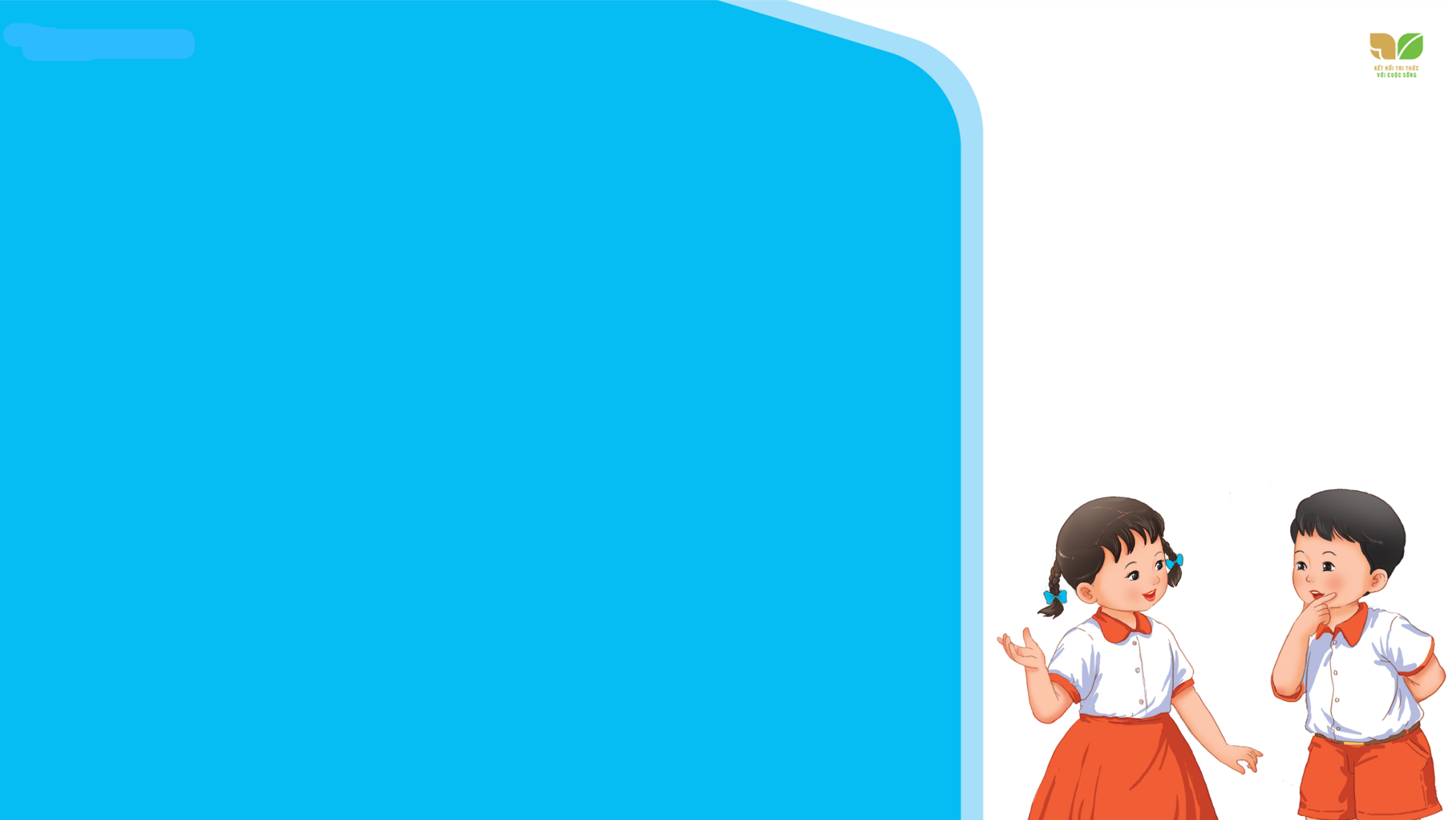 TIẾNG VIỆT 2
[Speaker Notes: Tác giả bộ ppt Toán + TV2: Phan Thị Linh – Đà Nẵng
Sđt lh: 0916.604.268
+ Zalo: 0916.604.268
+ Facebook cá nhân: https://www.facebook.com/nhilinh.phan/
+ Nhóm chia sẻ tài liệu: https://www.facebook.com/groups/443096903751589
Hãy liên hệ chính chủ sản phẩm để được hỗ trợ và đồng hành trong suốt năm học nhé!]
KHỞI ĐỘNG
Tìm Vua Tiếng Việt
[Speaker Notes: Tác giả bộ ppt Toán + TV2: Phan Thị Linh – Đà Nẵng
Sđt lh: 0916.604.268
+ Zalo: 0916.604.268
+ Facebook cá nhân: https://www.facebook.com/nhilinh.phan/
+ Nhóm chia sẻ tài liệu: https://www.facebook.com/groups/443096903751589
Hãy liên hệ chính chủ sản phẩm để được hỗ trợ và đồng hành trong suốt năm học nhé!]
Câu nào có chứa từ ngữ viết chưa đúng chính tả?
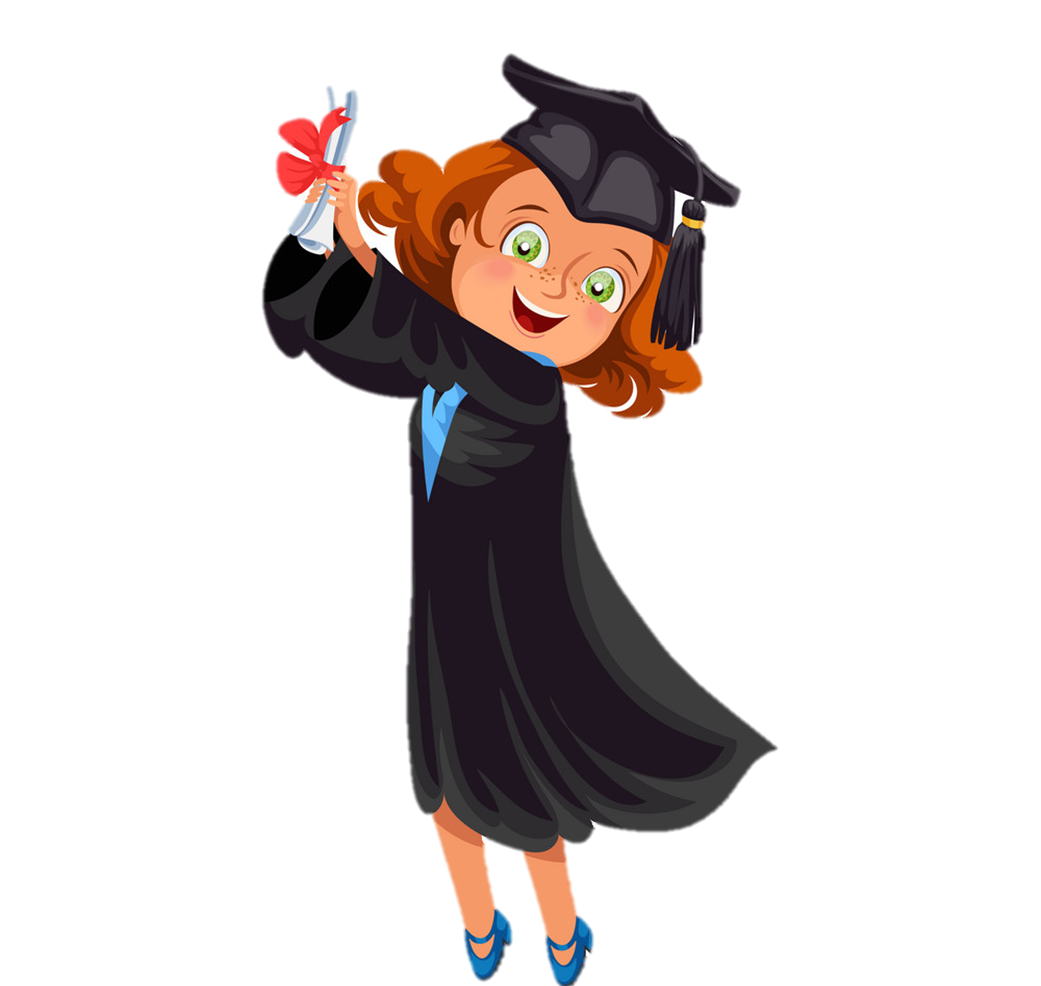 A. Bé ngồi trên gế gỗ.
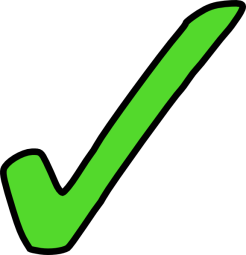 B. Bé ngồi trên ghế gỗ.
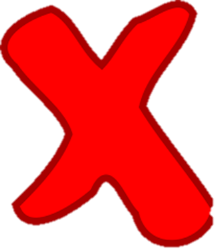 [Speaker Notes: Tác giả bộ ppt Toán + TV2: Phan Thị Linh – Đà Nẵng
Sđt lh: 0916.604.268
+ Zalo: 0916.604.268
+ Facebook cá nhân: https://www.facebook.com/nhilinh.phan/
+ Nhóm chia sẻ tài liệu: https://www.facebook.com/groups/443096903751589
Hãy liên hệ chính chủ sản phẩm để được hỗ trợ và đồng hành trong suốt năm học nhé!]
Câu nào có chứa từ ngữ viết chưa đúng chính tả?
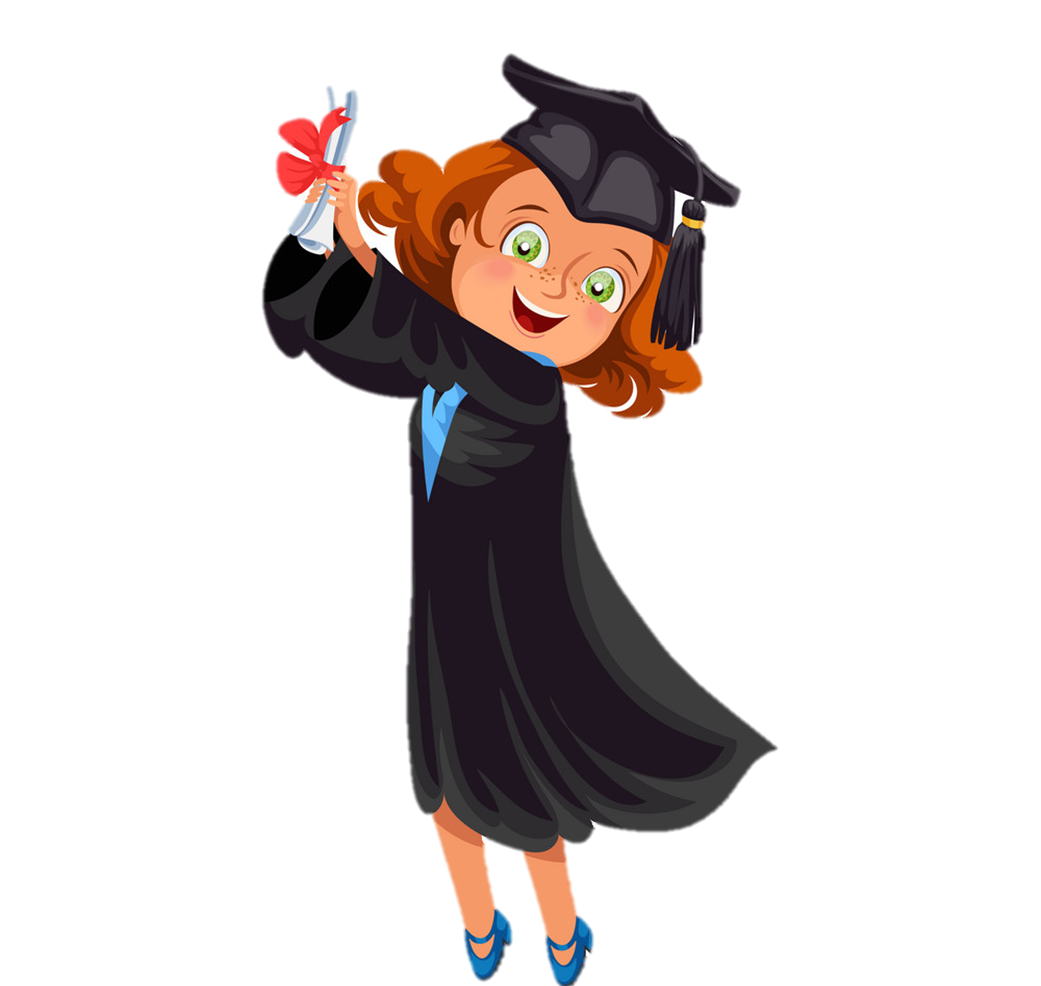 A. Ngé con theo mẹ ra bờ đê.
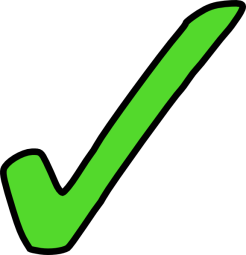 B. Nghé con theo mẹ ra bờ đê.
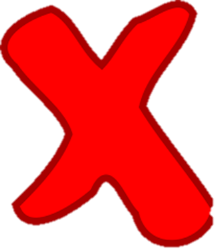 [Speaker Notes: Tác giả bộ ppt Toán + TV2: Phan Thị Linh – Đà Nẵng
Sđt lh: 0916.604.268
+ Zalo: 0916.604.268
+ Facebook cá nhân: https://www.facebook.com/nhilinh.phan/
+ Nhóm chia sẻ tài liệu: https://www.facebook.com/groups/443096903751589
Hãy liên hệ chính chủ sản phẩm để được hỗ trợ và đồng hành trong suốt năm học nhé!]
Câu nào có chứa từ ngữ viết chưa đúng chính tả?
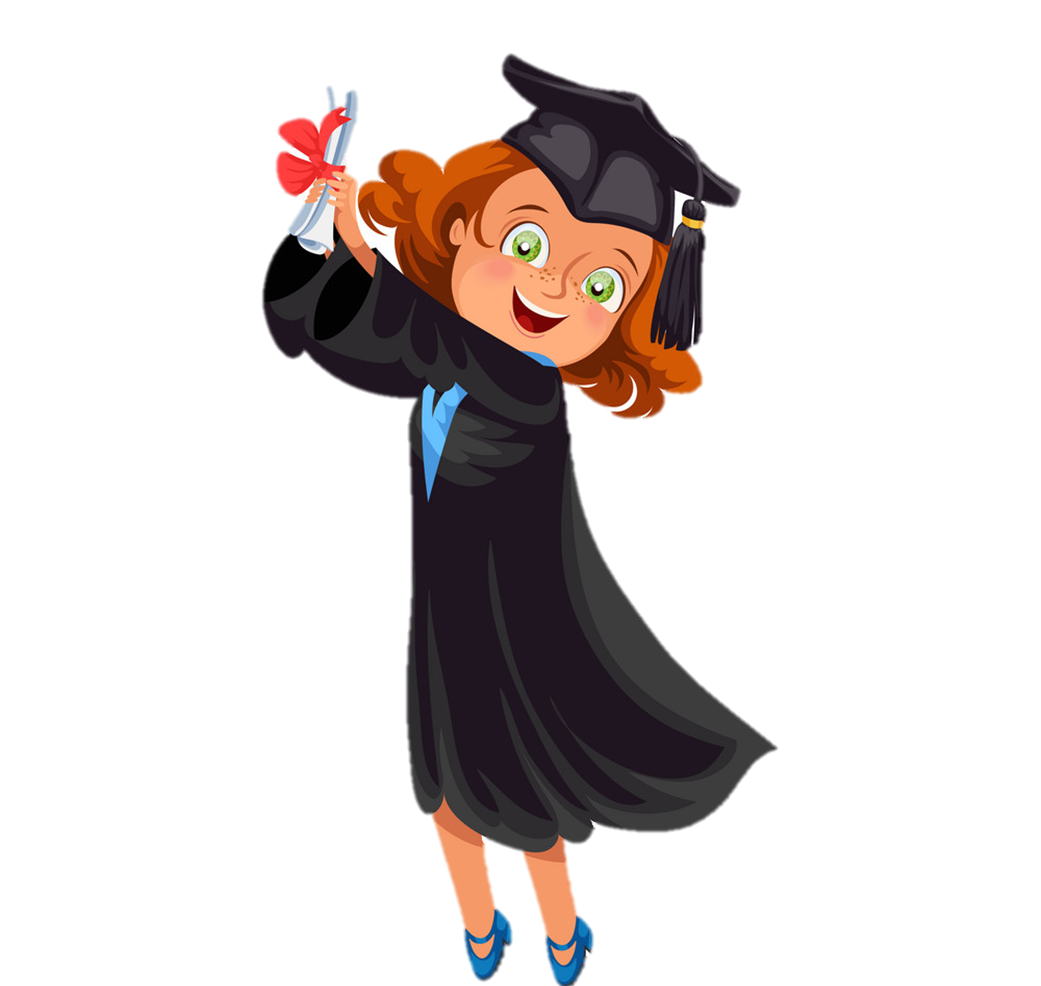 A. Đàn ciến chăm chỉ tha mồi về tổ.
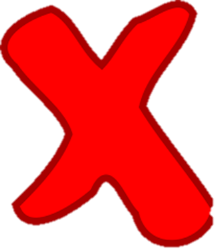 B. Đàn kiến chăm chỉ tha mồi về tổ.
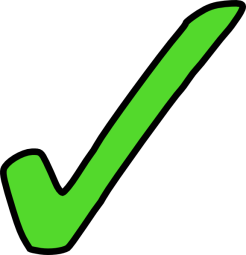 [Speaker Notes: Tác giả bộ ppt Toán + TV2: Phan Thị Linh – Đà Nẵng
Sđt lh: 0916.604.268
+ Zalo: 0916.604.268
+ Facebook cá nhân: https://www.facebook.com/nhilinh.phan/
+ Nhóm chia sẻ tài liệu: https://www.facebook.com/groups/443096903751589
Hãy liên hệ chính chủ sản phẩm để được hỗ trợ và đồng hành trong suốt năm học nhé!]
CHÚC MỪNG BẠN!
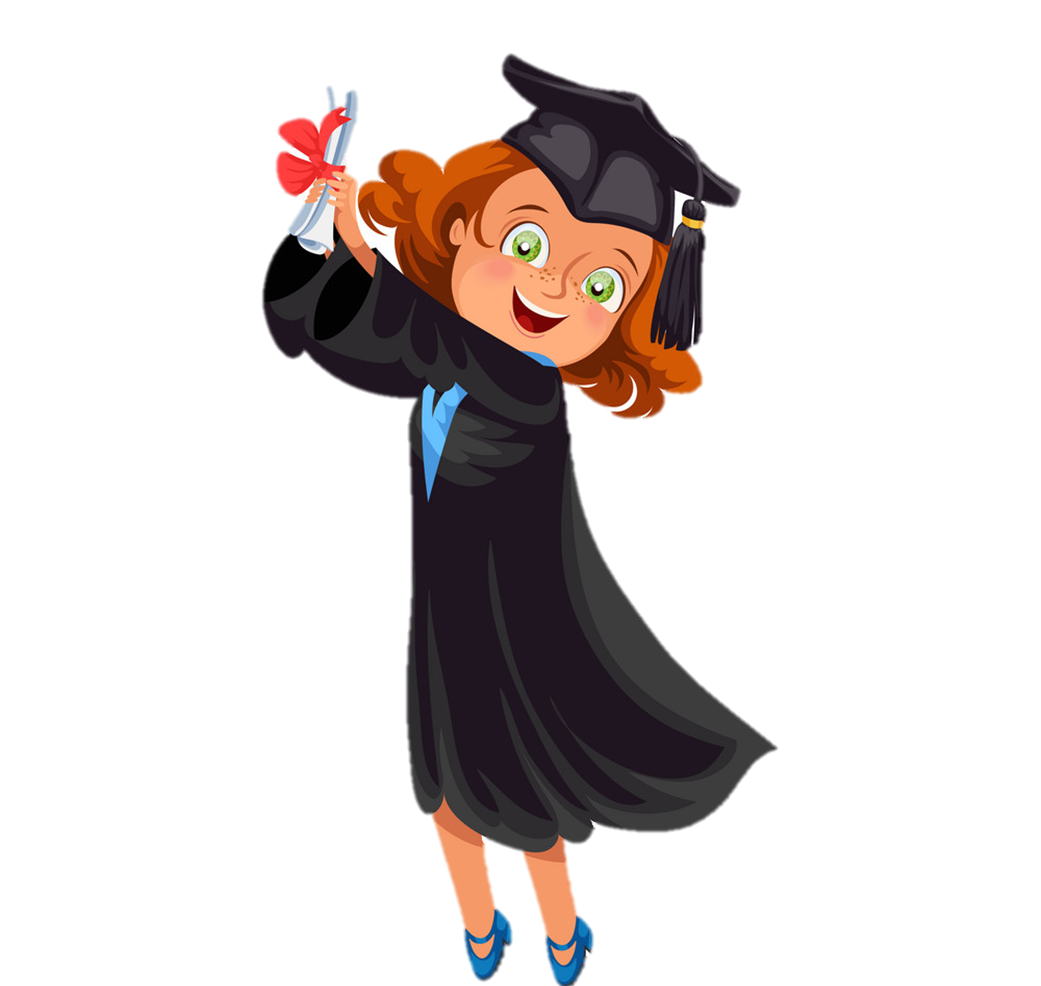 [Speaker Notes: Tác giả bộ ppt Toán + TV2: Phan Thị Linh – Đà Nẵng
Sđt lh: 0916.604.268
+ Zalo: 0916.604.268
+ Facebook cá nhân: https://www.facebook.com/nhilinh.phan/
+ Nhóm chia sẻ tài liệu: https://www.facebook.com/groups/443096903751589
Hãy liên hệ chính chủ sản phẩm để được hỗ trợ và đồng hành trong suốt năm học nhé!]
ÔN TẬP GIỮA HỌC KÌ 2Tiết 7 – 8
Trang 72
9
Nghe – viết: Cánh cam lạc mẹ (2 khổ thơ cuối)
Cánh cam lạc mẹ
Bọ dừa dừng nấu cơmCào cào ngưng giã gạoXén tóc thôi cắt áoĐều bảo nhau đi tìm.Khu vườn hoang lặng imBỗng râm ran khắp lốiCó điều ai cũng nóiCánh cam về nhà tôi.                     (Ngân Vịnh)
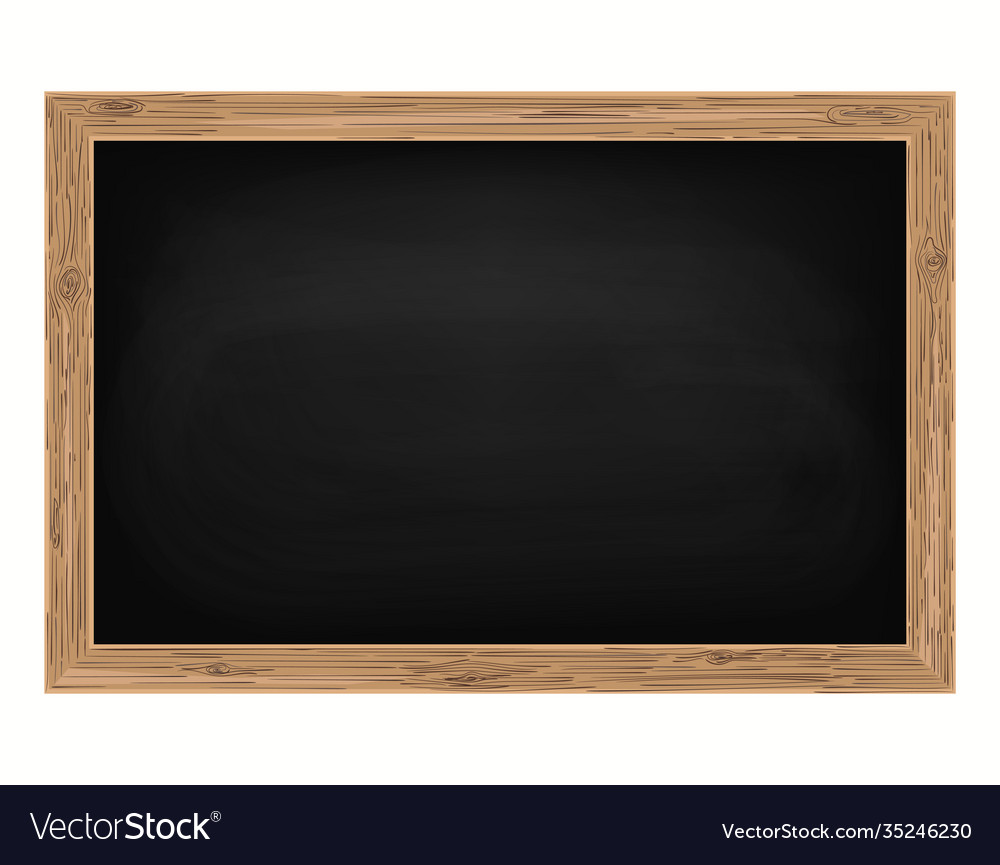 Thứ … wgày … Ǉháng … wăm 2022
TΗĞng VΗİt
9. NΉ; - νμĞt:
Cáζ cam lạc Εɑ
Bọ dừa dừng wấu cΧ
Cào cào wgưng giã gạo
Xén Ǉŉ κċ cắt áo
Đϛu bảo ηau đi Ǉìm. 
Khu νΰŊ hΞng lặng Łm
BŲg ǟâm ǟan δắp lĒ
Có đΗϛu ai cũng wĀ
Cáζ cam ωϙ ηà Ǉċ.                    
                   (Ngân Vịζ)
[Speaker Notes: GVHD HS trình bày cân đối, đừng nên quá máy móc việc bắt HS phải lùi mấy ô mấy ô. Điểu này sẽ tạo nên sự cứng nhắc cho HS trong cuộc sống.]
10
Tìm từ ngữ có tiếng bắt đầu bằng:
- c			- k
- g 			- gh
- ng		- nghe
[Speaker Notes: Tác giả bộ ppt Toán + TV2: Phan Thị Linh – Đà Nẵng
Sđt lh: 0916.604.268
+ Zalo: 0916.604.268
+ Facebook cá nhân: https://www.facebook.com/nhilinh.phan/
+ Nhóm chia sẻ tài liệu: https://www.facebook.com/groups/443096903751589
Hãy liên hệ chính chủ sản phẩm để được hỗ trợ và đồng hành trong suốt năm học nhé!]
10
Tìm từ ngữ có tiếng bắt đầu bằng:
Quy tắc chính tả em cần ghi nhớ
kiến
cá
ghẹ
gọn
nghệ
ngủ
a, o, ô, u, ư, …
kẻng
i, e, ê
gỗ
ghế
ngân
nghĩ
cầu
…
…
[Speaker Notes: Tác giả bộ ppt Toán + TV2: Phan Thị Linh – Đà Nẵng
Sđt lh: 0916.604.268
+ Zalo: 0916.604.268
+ Facebook cá nhân: https://www.facebook.com/nhilinh.phan/
+ Nhóm chia sẻ tài liệu: https://www.facebook.com/groups/443096903751589
Hãy liên hệ chính chủ sản phẩm để được hỗ trợ và đồng hành trong suốt năm học nhé!]
11
Viết 4 – 5 câu kể về việc em đã giúp đỡ người khác hoặc em được người khác giúp đỡ.
G:
	- Em đã giúp đỡ ai việc gì (hoặc ai đã giúp đỡ em việc gì)?
	- Em (hoặc người đó) đã làm như thế nào?
	- Em có suy nghĩ gì sau khi giúp đỡ (hoặc được giúp đỡ)?
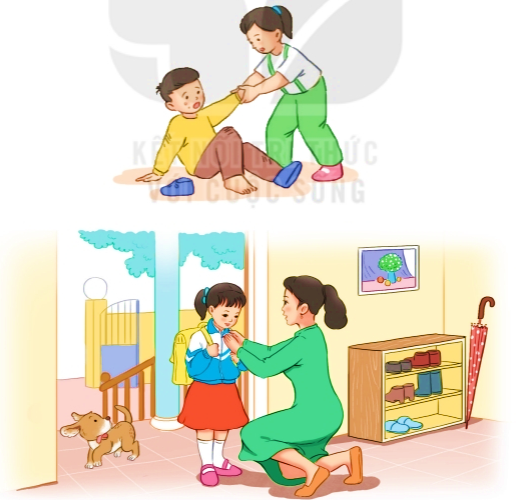 [Speaker Notes: Tác giả bộ ppt Toán + TV2: Phan Thị Linh – Đà Nẵng
Sđt lh: 0916.604.268
+ Zalo: 0916.604.268
+ Facebook cá nhân: https://www.facebook.com/nhilinh.phan/
+ Nhóm chia sẻ tài liệu: https://www.facebook.com/groups/443096903751589
Hãy liên hệ chính chủ sản phẩm để được hỗ trợ và đồng hành trong suốt năm học nhé!]
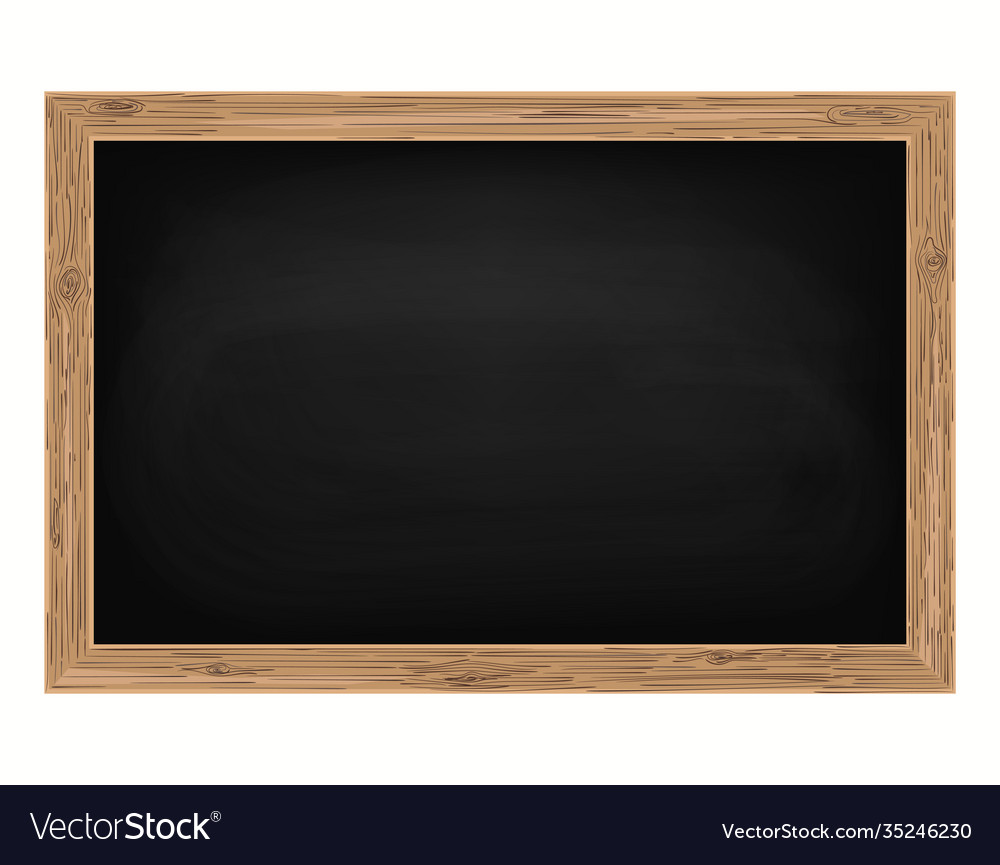 Thứ … wgày … Ǉháng … wăm 2022
TΗĞng VΗİt
11.
Bài làm
Đến giờ Ǉan hǌ, em εuẩn λŻ ǟa ωϙ κì ιát hΗİn jìζ λŻ jất δẩu Ǉrang. Thấy em đang lΞy hΞy Ǉìm κì cô giáo jang Ǉƞ εo em jŎ εΗĞc δẩu Ǉrang y ΙĞ jàu Ǉrắng. Em cảm Ω cô ǟē đưa hai Ǉay ηận lấy εΗĞc δẩu Ǉrang. Em Α;o vào cẩn κận và ǟa cửa lġ ΚĞp hàng cùng các bạn. Đeo εΗĞc δẩu Ǉrang jà em κấy jìζ κật jay jắn δi ở ǇrưŊg cũng ηư ở ηà, jìζ luŪ đưϑ jĊ wgưƟ Ǖίan Ǉâm và ΐêu κưΩg.
[Speaker Notes: GVHD HS trình bày cân đối, đừng nên quá máy móc việc bắt HS phải lùi mấy ô mấy ô. Điểu này sẽ tạo nên sự cứng nhắc cho HS trong cuộc sống.]
DẶN DÒ
[Speaker Notes: Tác giả bộ ppt Toán + TV2: Phan Thị Linh – Đà Nẵng
Sđt lh: 0916.604.268
+ Zalo: 0916.604.268
+ Facebook cá nhân: https://www.facebook.com/nhilinh.phan/
+ Nhóm chia sẻ tài liệu: https://www.facebook.com/groups/443096903751589
Hãy liên hệ chính chủ sản phẩm để được hỗ trợ và đồng hành trong suốt năm học nhé!]